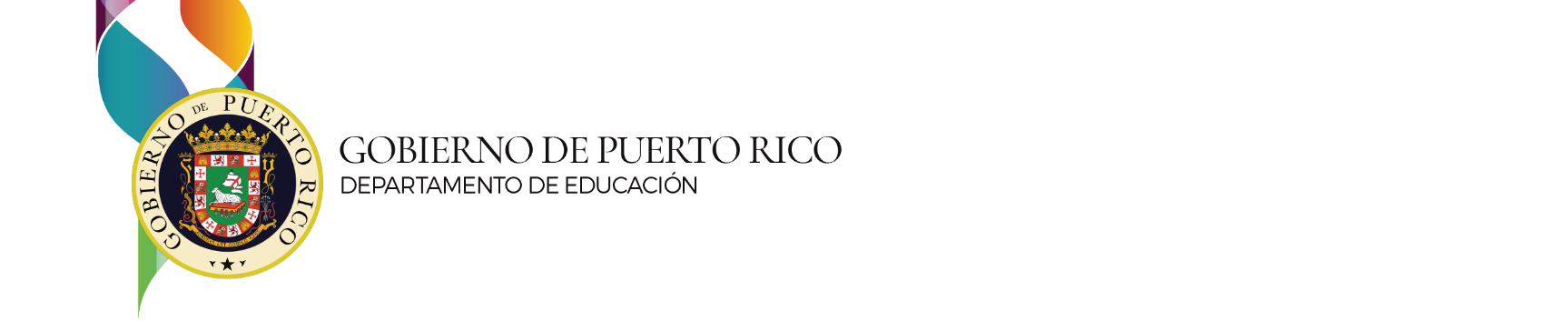 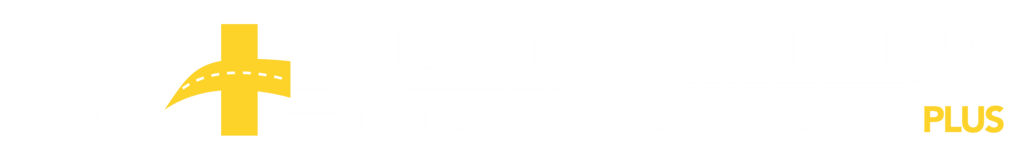 Gerente I José J. Ramos Díaz, MBA I ramosdj@de.pr.gov
Transportación Escolar
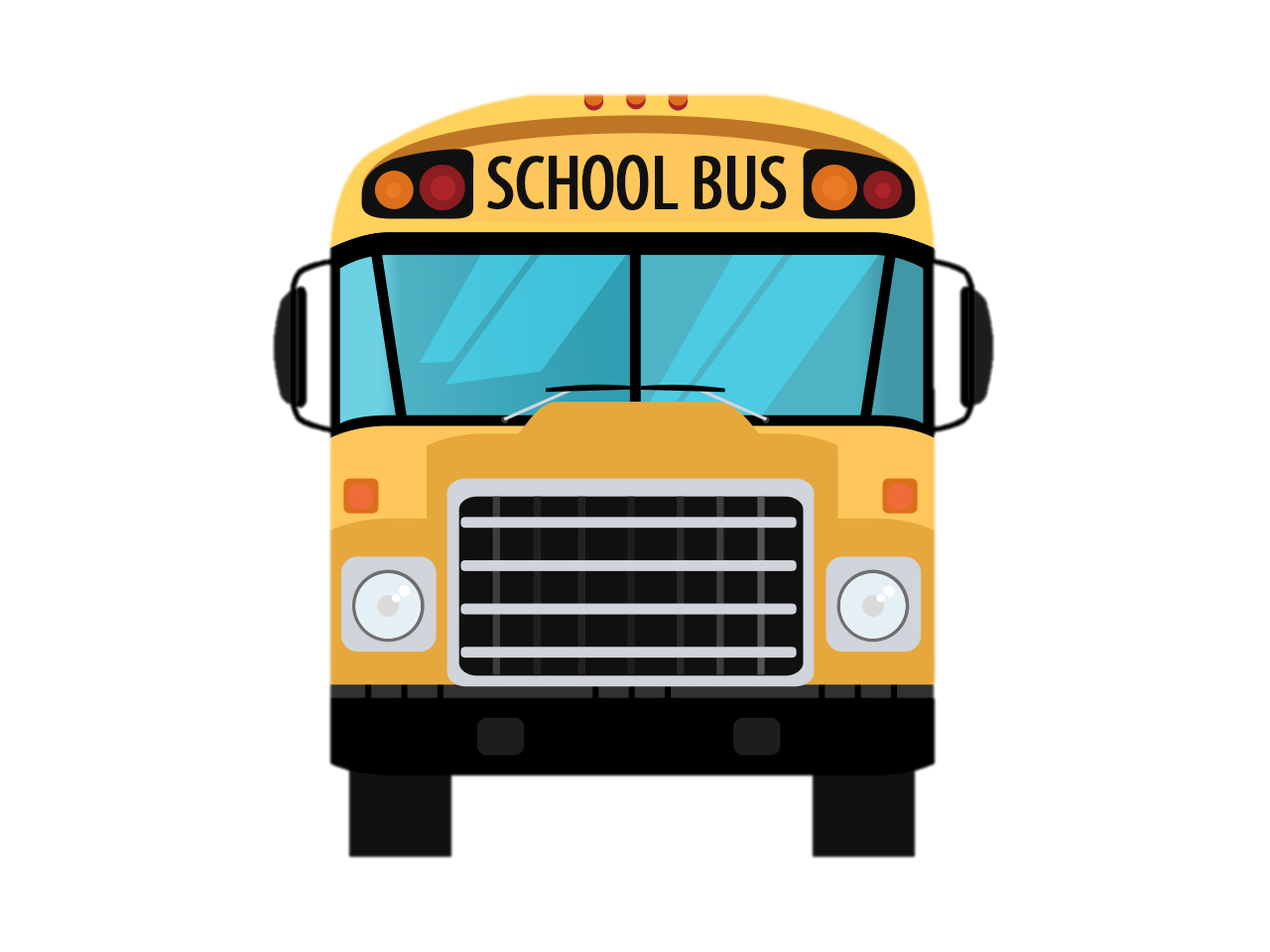 Agenda
Proceso del Director Escolar
Solicitud de Transportación Escolar – Programa Regular
Solicitud de Transportación Escolar – Educación Especial
Revisión de Facturas
Incidencias
2
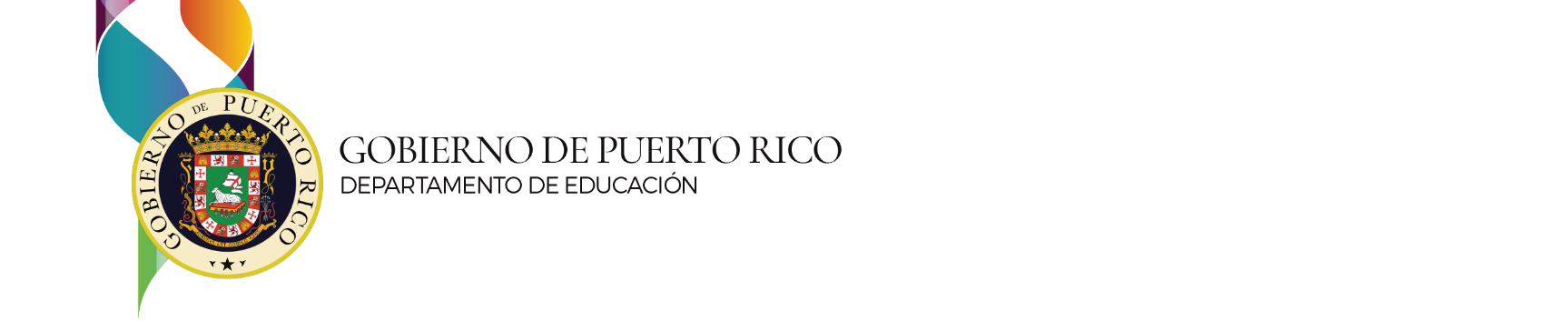 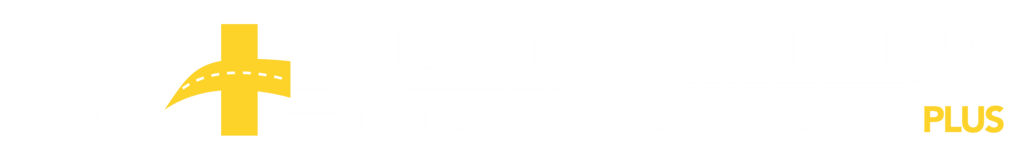 Gerente I José J. Ramos Díaz, MBA I ramosdj@de.pr.gov
1.
PROCESO DEL DIRECTOR ESCOLAR
3
PROCESO DEL DIRECTOR ESCOLAR
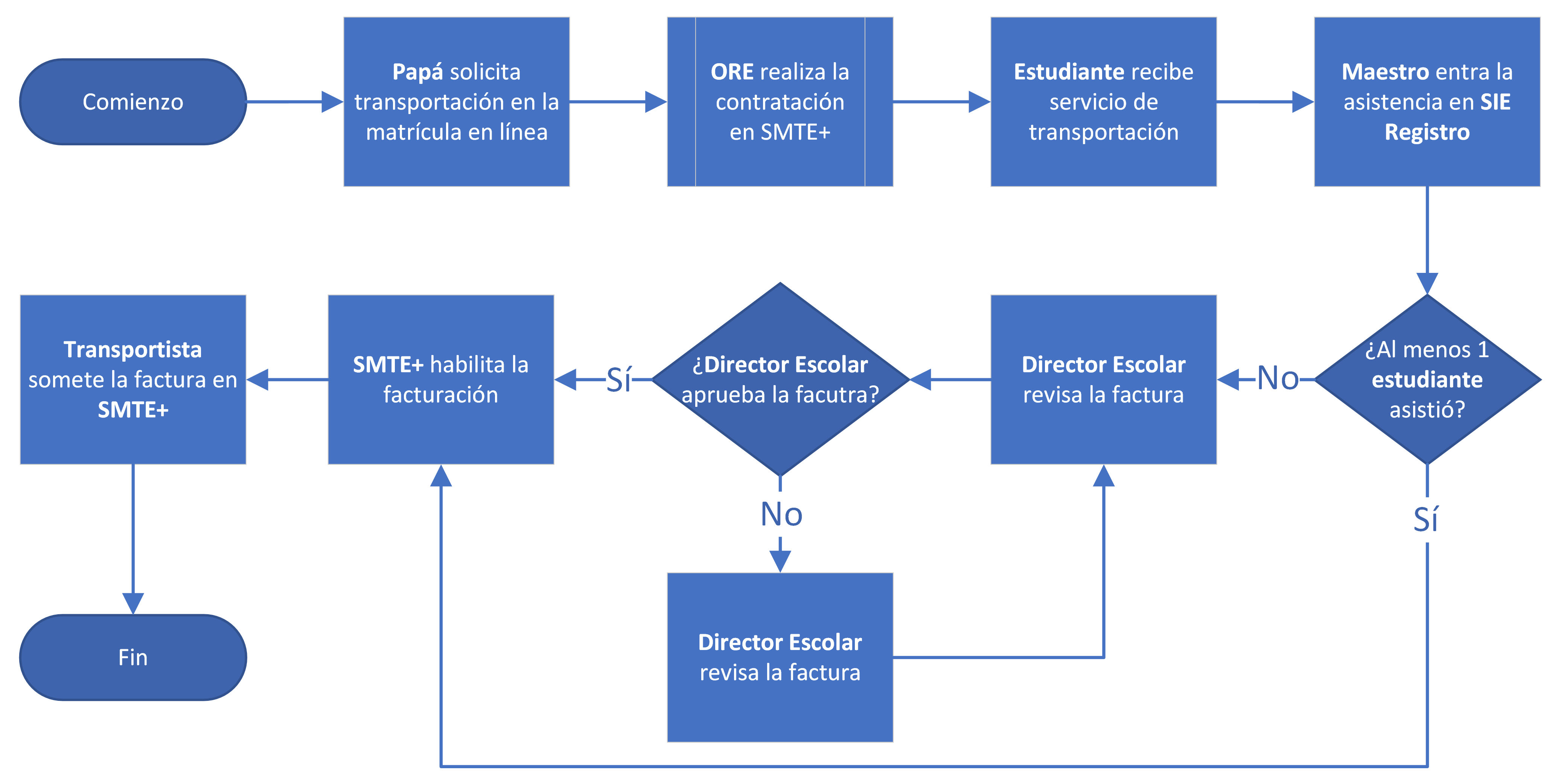 4
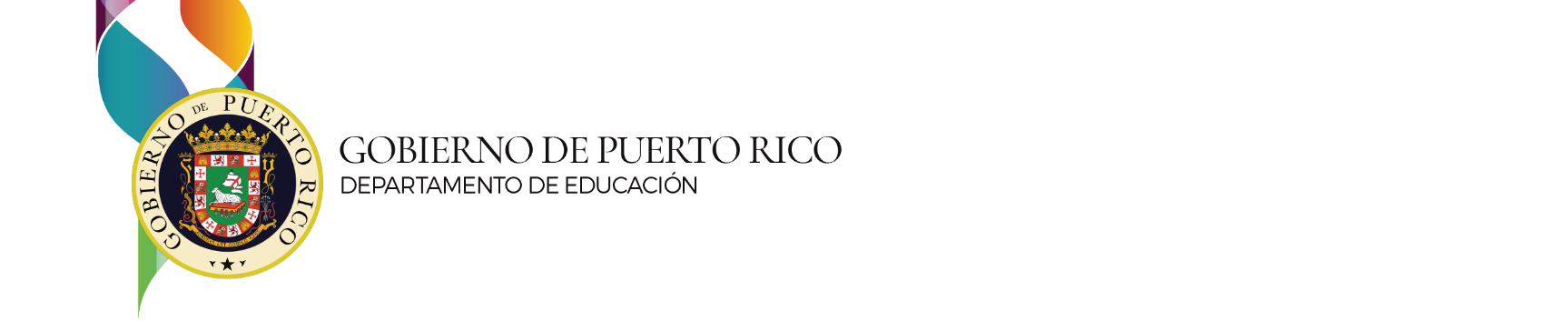 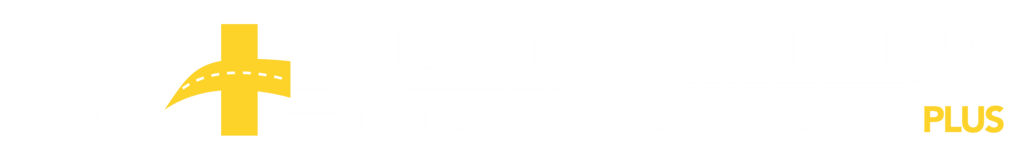 Gerente I José J. Ramos Díaz, MBA I ramosdj@de.pr.gov
2.
SOLICITUD DE TRANSPORTACIÓN REGULAR
5
SOLICITUD DE TRANSPORTACIÓN REGULAR
Solicitudes para la transportación escolar se reciben a través de la plataforma de SIE  REGISTRO al Sistema de Manejo de Transportación Escolar Plus (SMTE+)
Criterios de elegibilidad
Distancia – 5Km
Ingresos – menor de $18,000
6
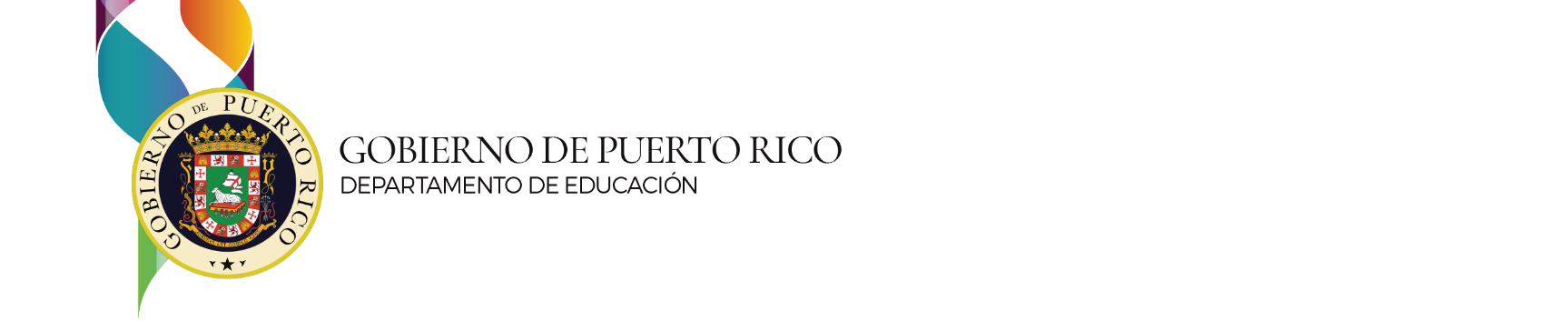 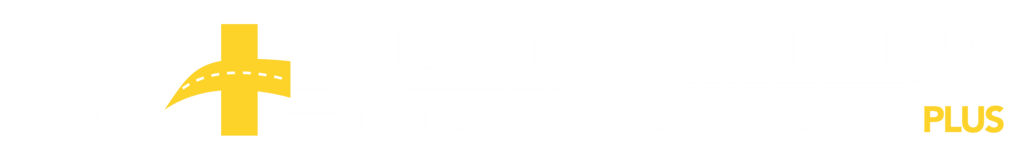 Gerente I José J. Ramos Díaz, MBA I ramosdj@de.pr.gov
3.
SOLICITUD DE TRANSPORTACIÓN ESPECIAL
7
SOLICITUD DE TRANSPORTACIÓN ESPECIAL
Estudiantes elegibles para el servicio de transportación escolar se reciben a través de la plataforma Mi Portal Especial (MiPE) al Sistema de Manejo de Transportación Escolar Plus (SMTE+).
Educativo
Porteador
Terapias
El estatus de los Programas Educativo Individualizado (PEI) que se reciben para los servicios de transportación escolar deben estar FIRMADOS.
8
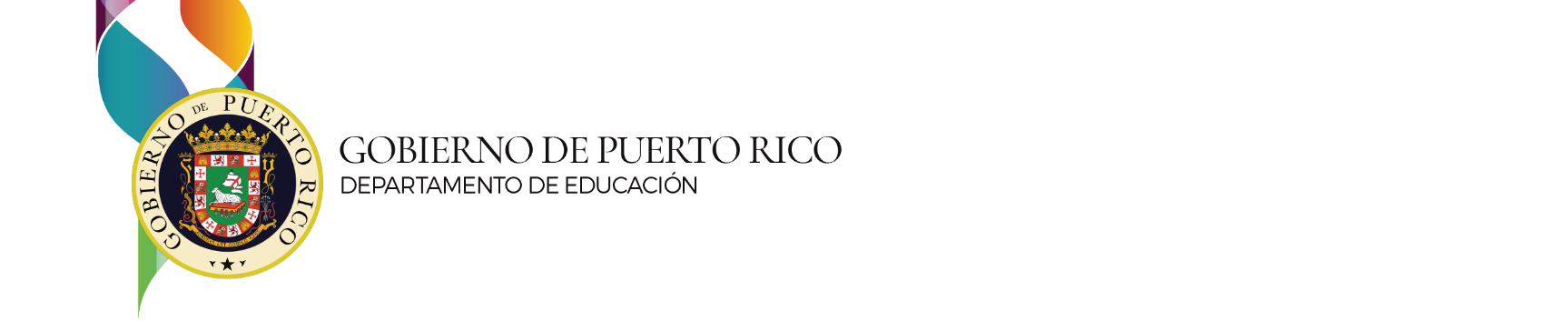 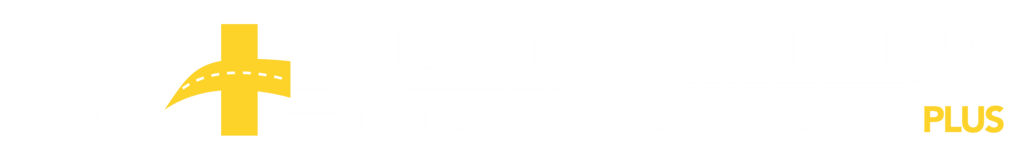 Gerente I José J. Ramos Díaz, MBA I ramosdj@de.pr.gov
4.
REVISIÓN DE FACTURAS EN SMTE+
9
REVISIÓN DE FACTURAS EN SMTE+
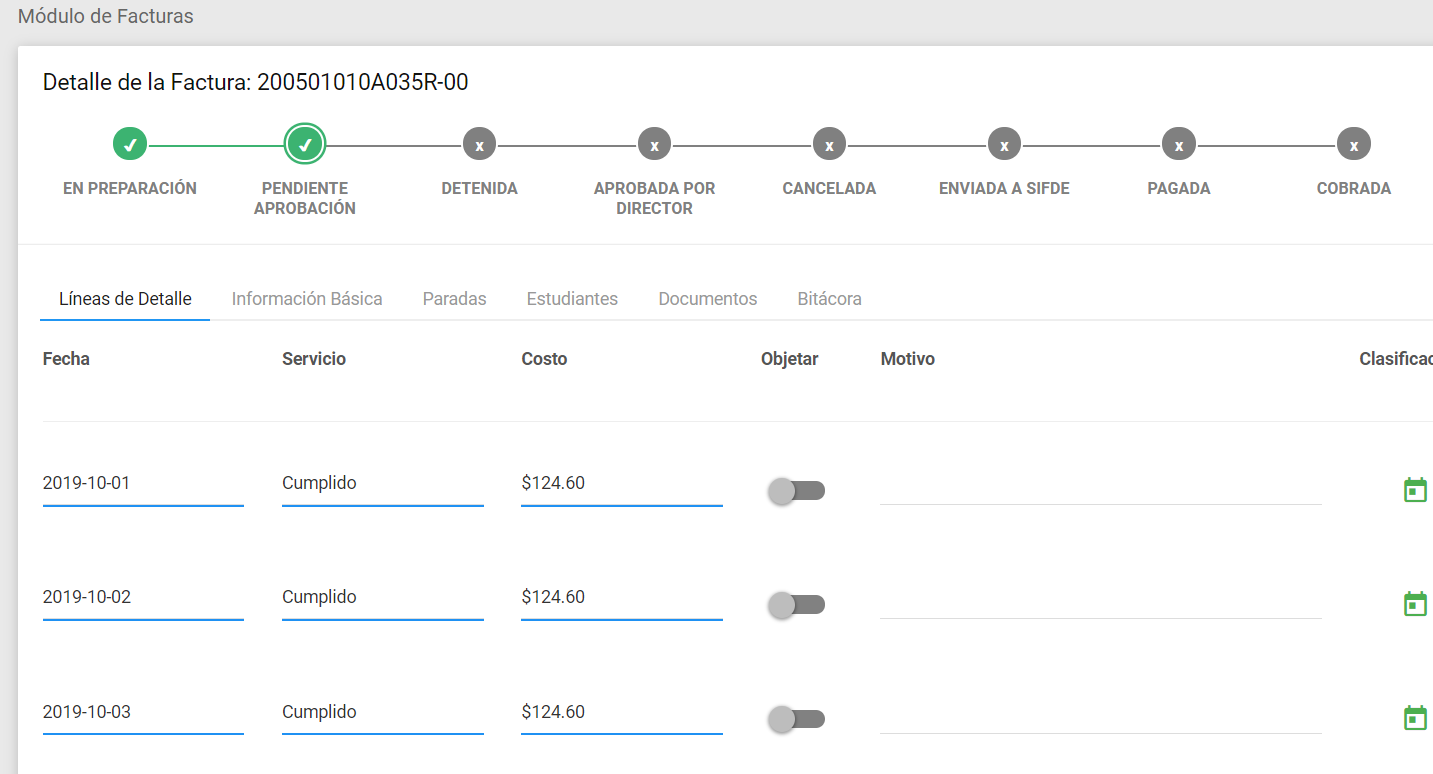 10
REVISIÓN DE FACTURAS EN SMTE+
Al revisar facturas, el Director Escolar tiene visibilidad de la información básica de la factura, paradas (escuelas), estudiantes montados, entre otros.
En el caso de que aparezca la escuela como parada pero no muestra estudiantes montados, no detenga/rechace la factura. Esto es porque dicha ruta tiene más de una parada.
11
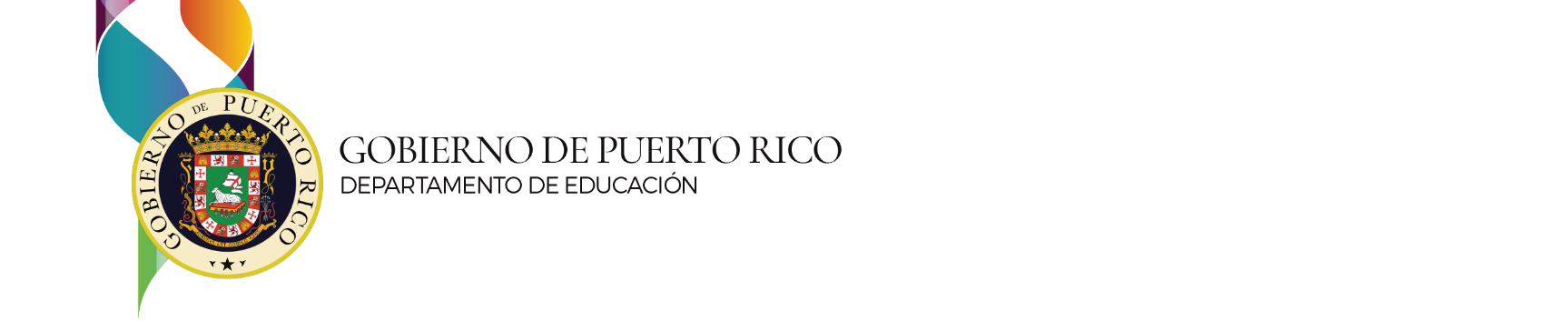 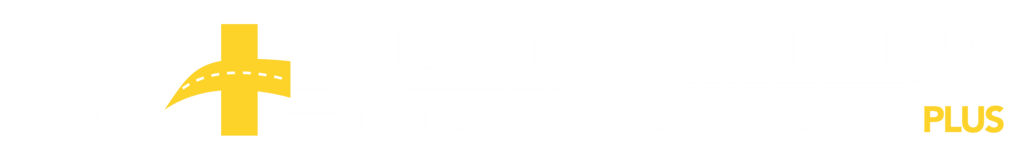 Gerente I José J. Ramos Díaz, MBA I ramosdj@de.pr.gov
5.
REVISIÓN DE FACTURAS EN SMTE+
12
REVISIÓN DE FACTURAS EN SMTE+
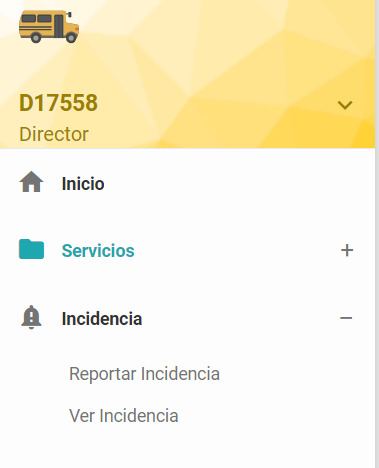 Desde el módulo de incidencias, el Director Escolar podrá reportar cualquier situación relacionada al servicio de transportación de un estudiante de Educación Especial o Regular o sobre una ruta.

Podrá someter la reclamación de un estudiante que no esté montado en una ruta y que su PEI electrónico lo establece.

Una vez sometida la incidencia, el Supervisor de Transportación tendrá hasta cinco (5) días para investigar y determinar acción sobre la incidencia.
13
Contactos
14
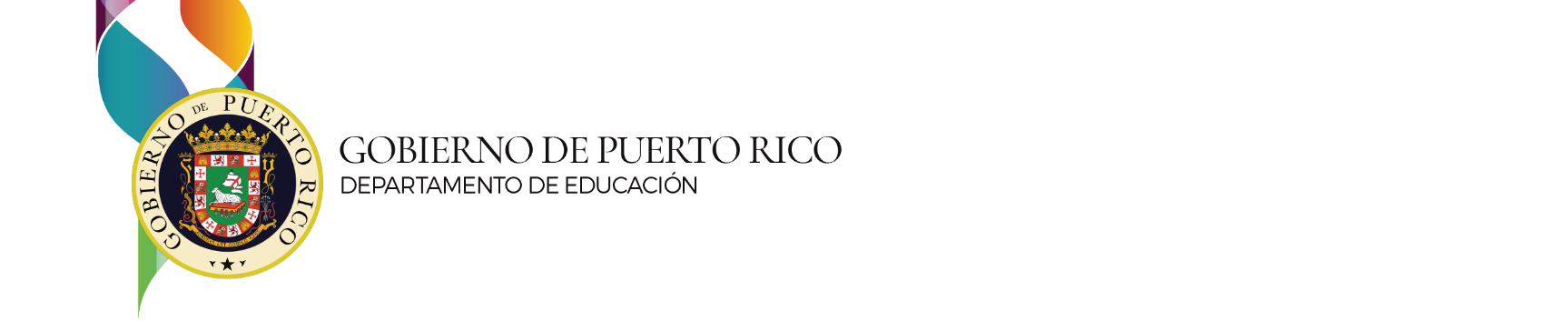 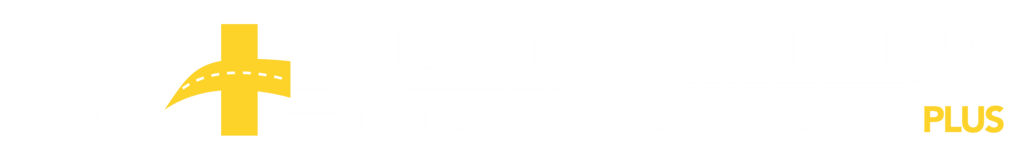 Gerente I José J. Ramos Díaz, MBA I ramosdj@de.pr.gov
Gracias por su atención
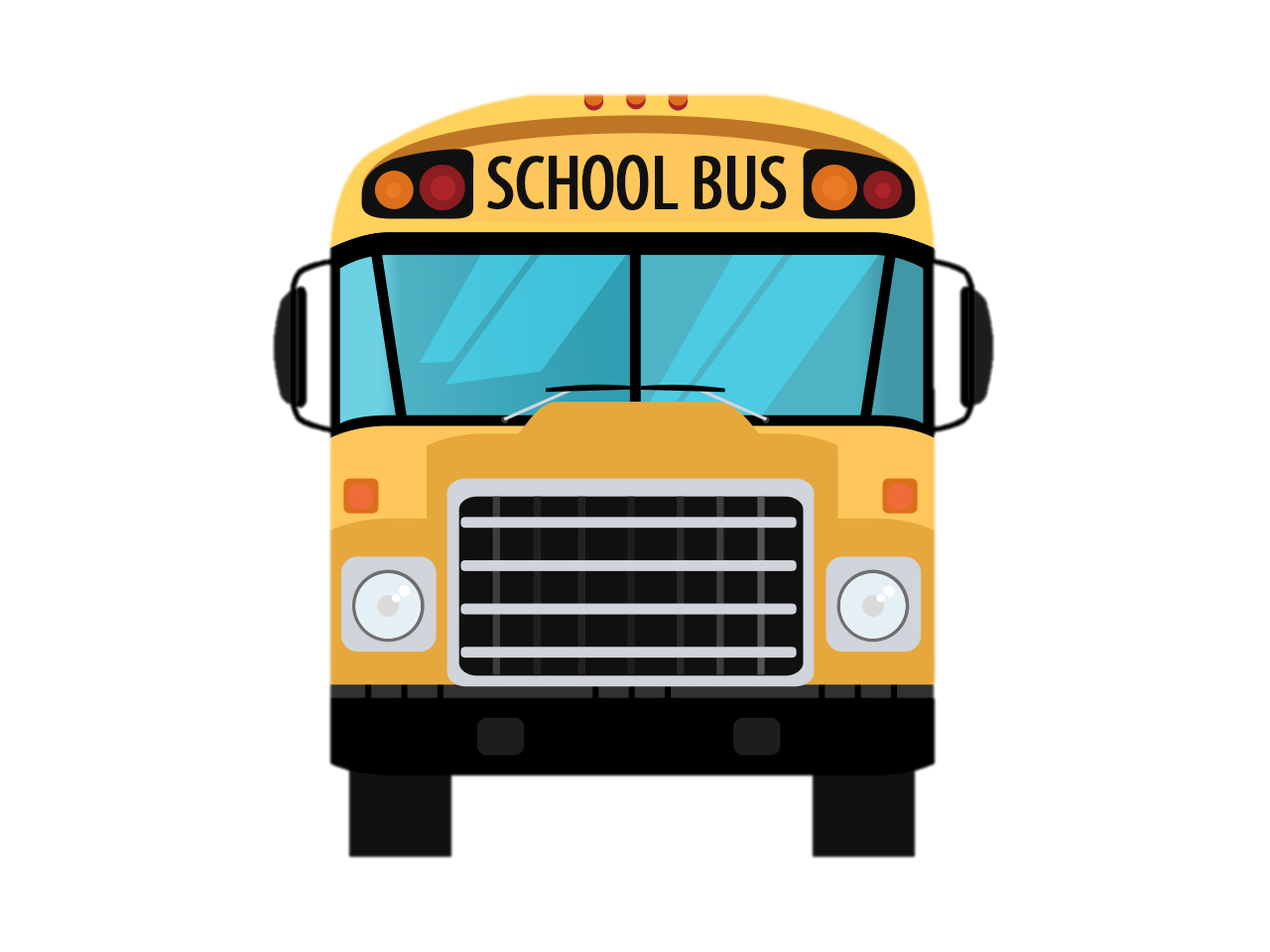